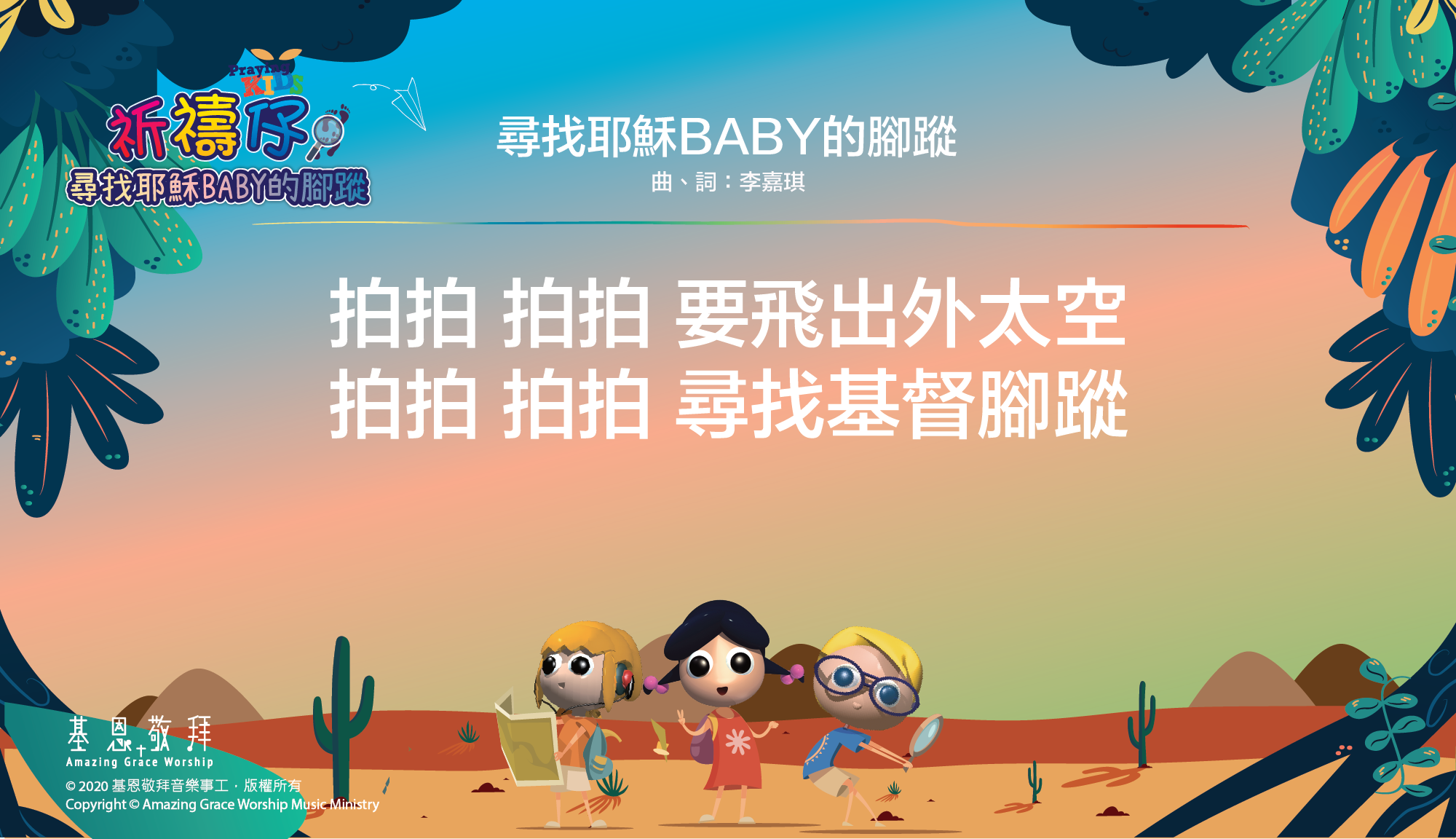 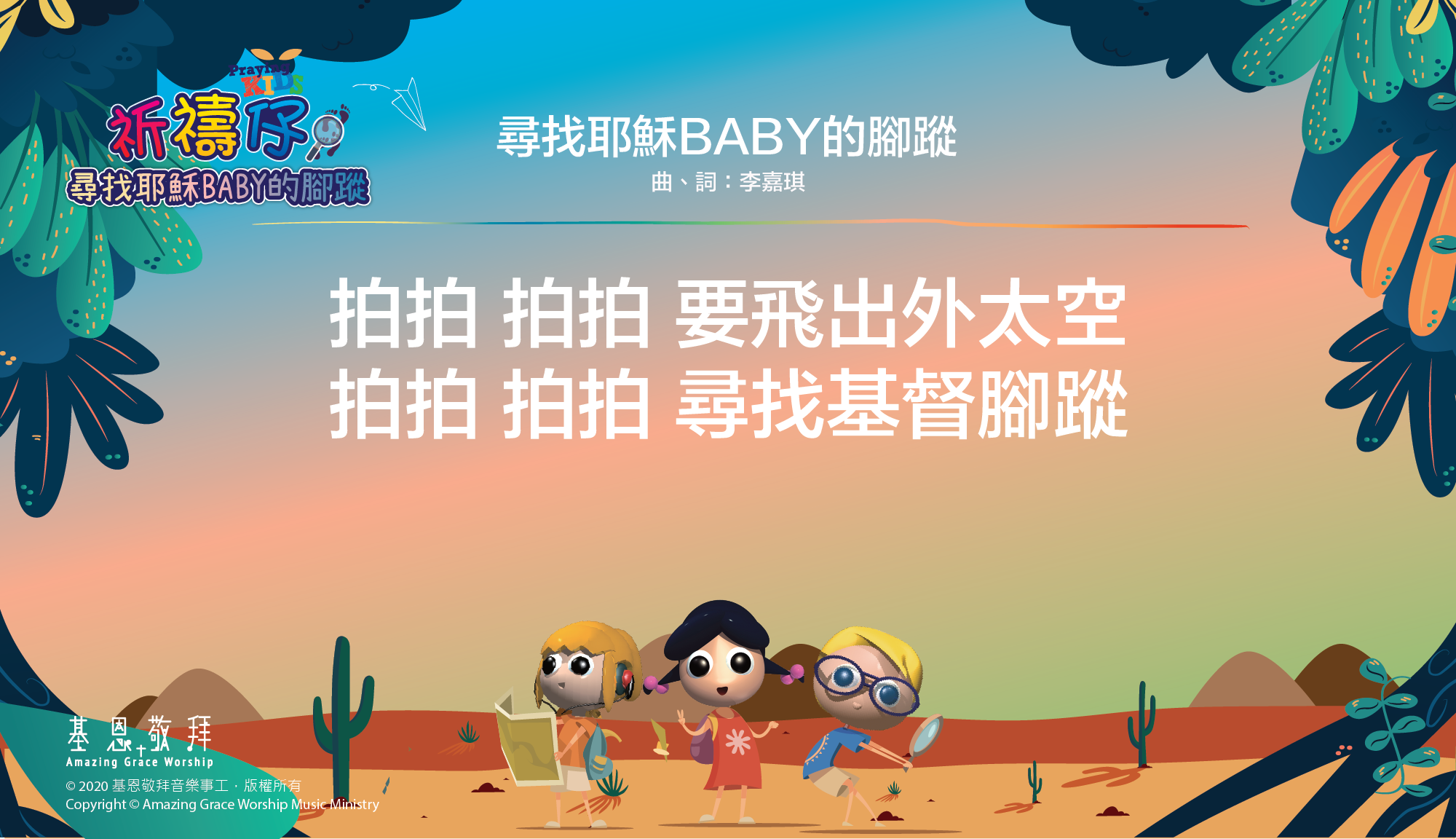 拍拍 拍拍 要飛出外太空
拍拍 拍拍 尋找基督腳蹤
拍拍 拍拍 與主心靈接通
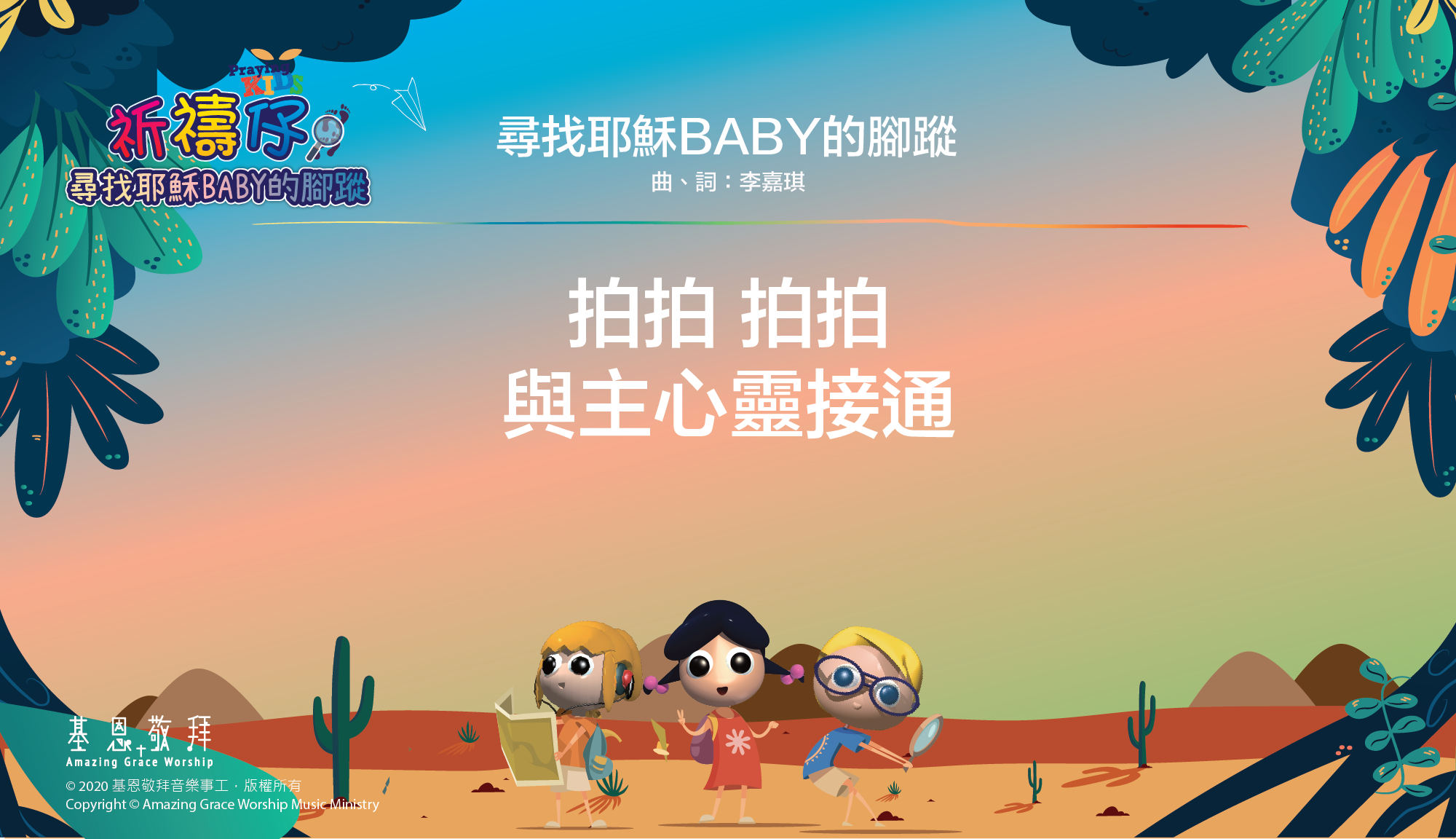 尋找耶穌BABY的腳蹤曲、詞：李嘉琪
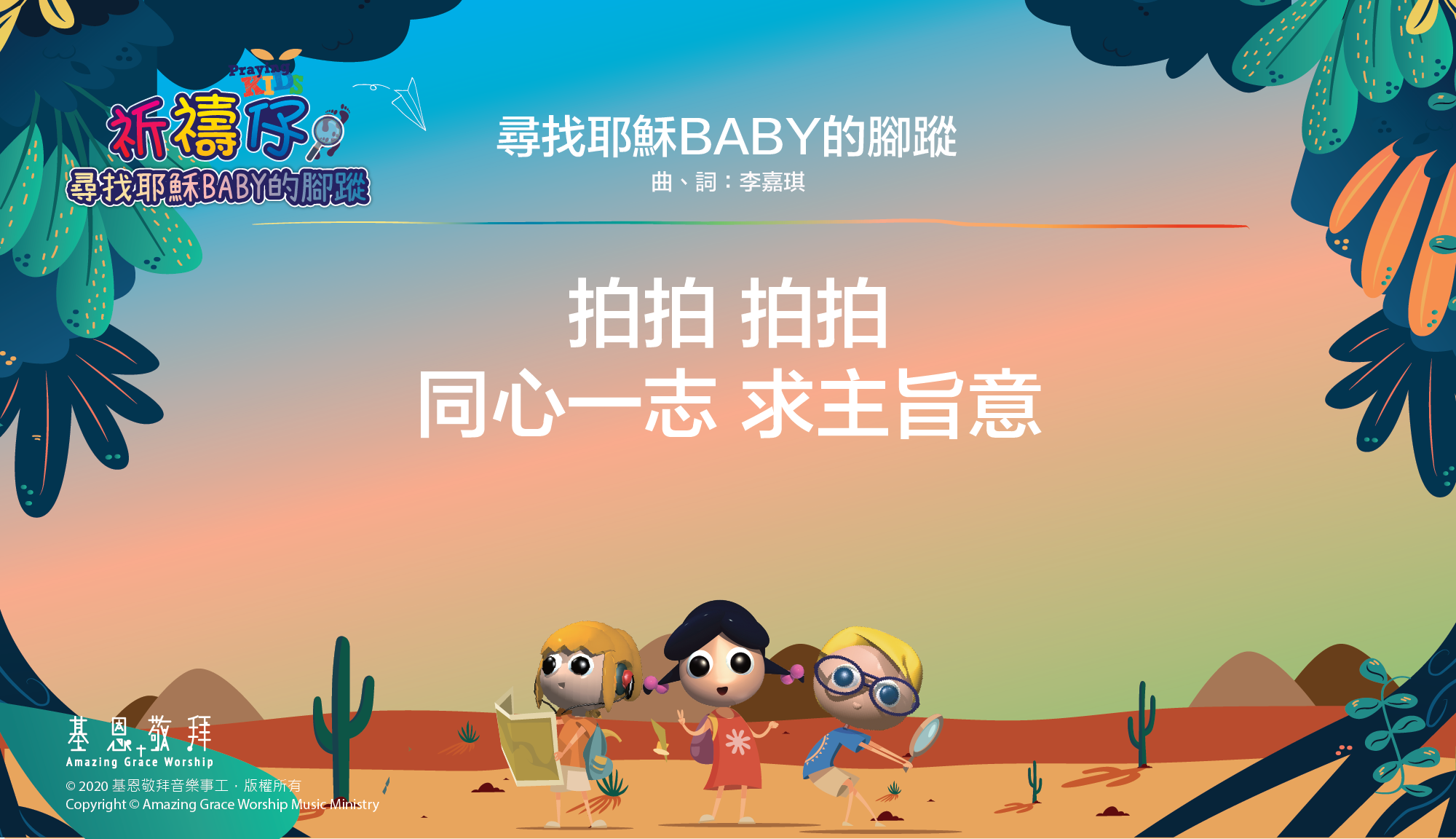 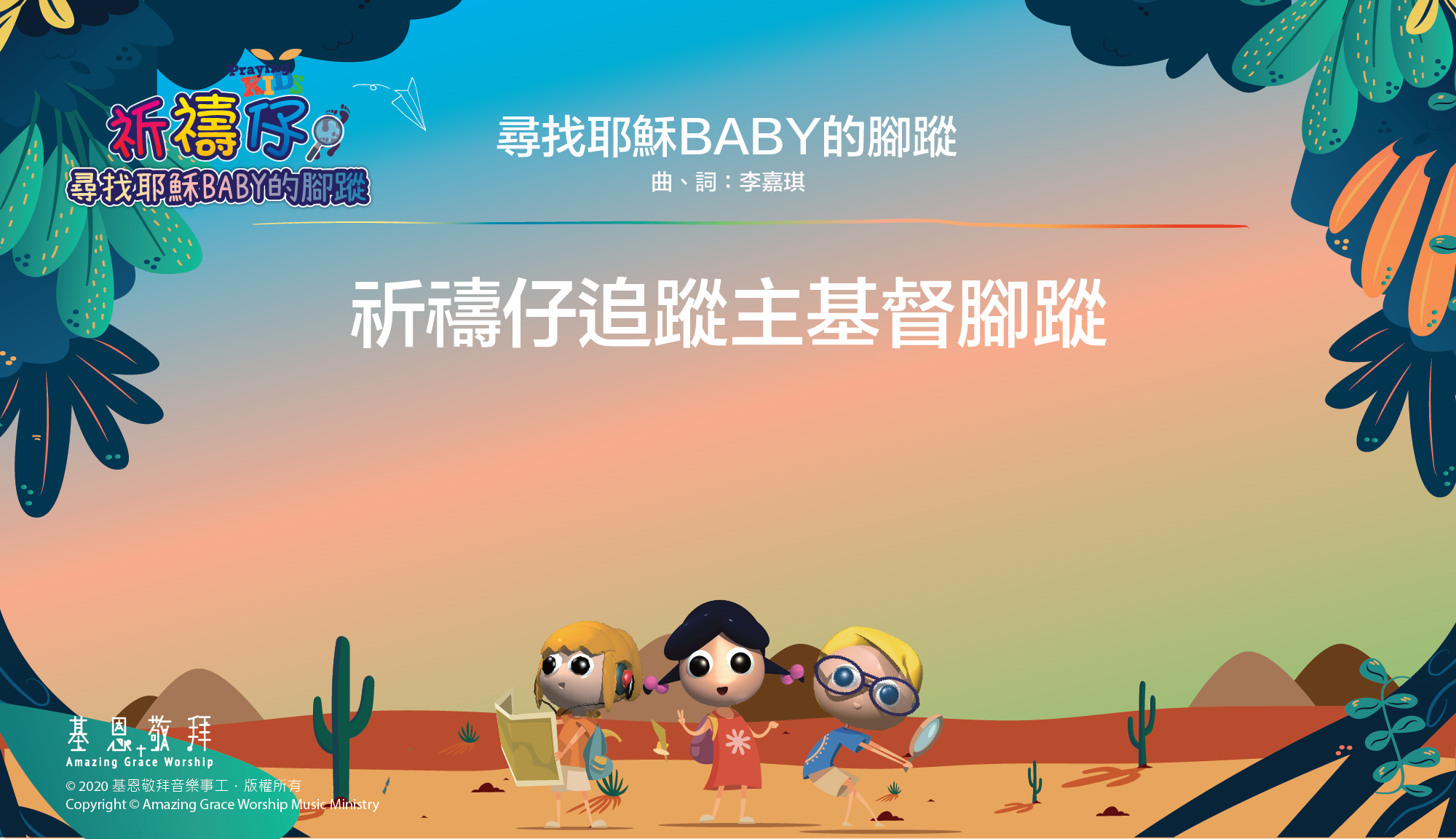 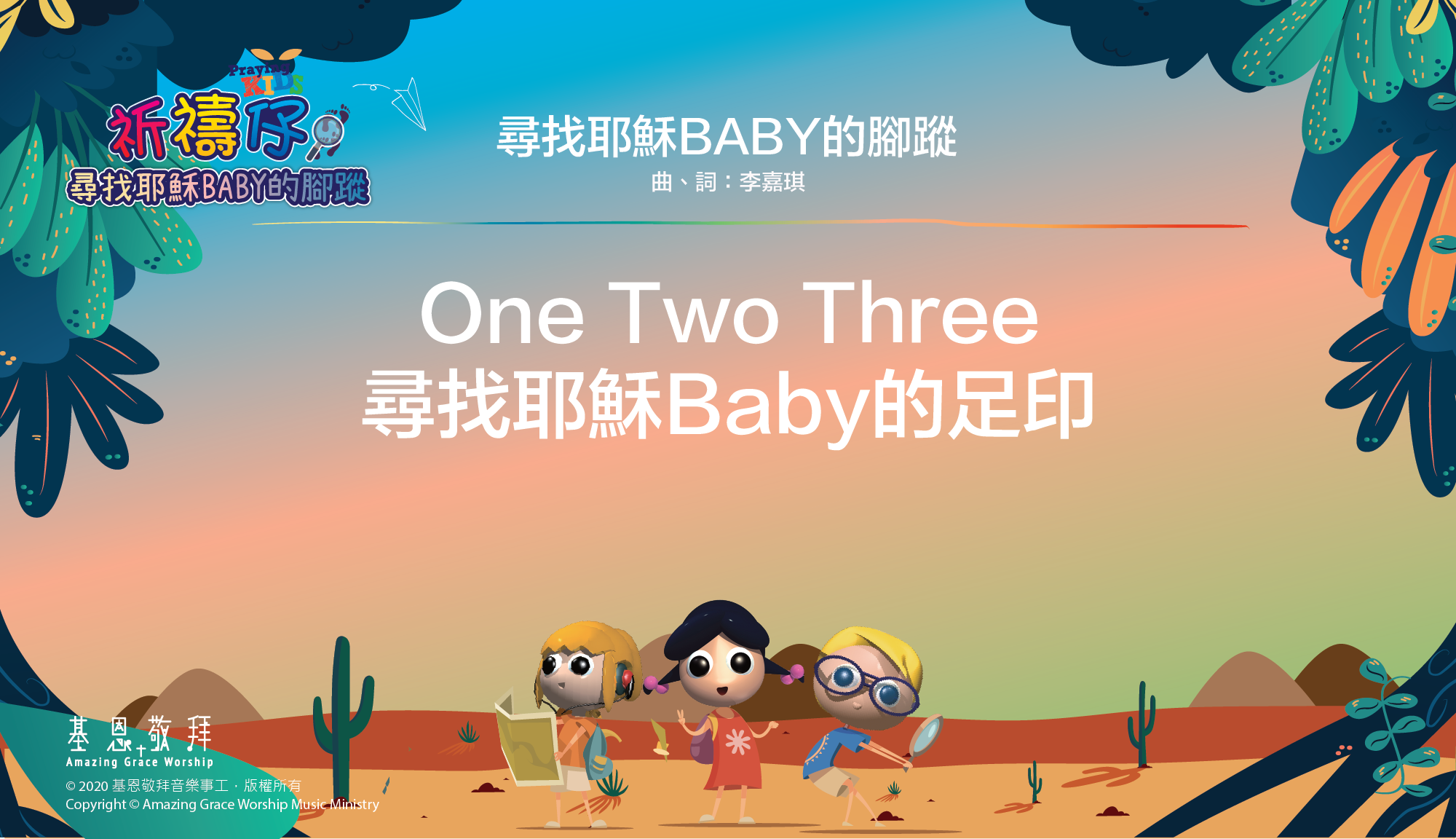 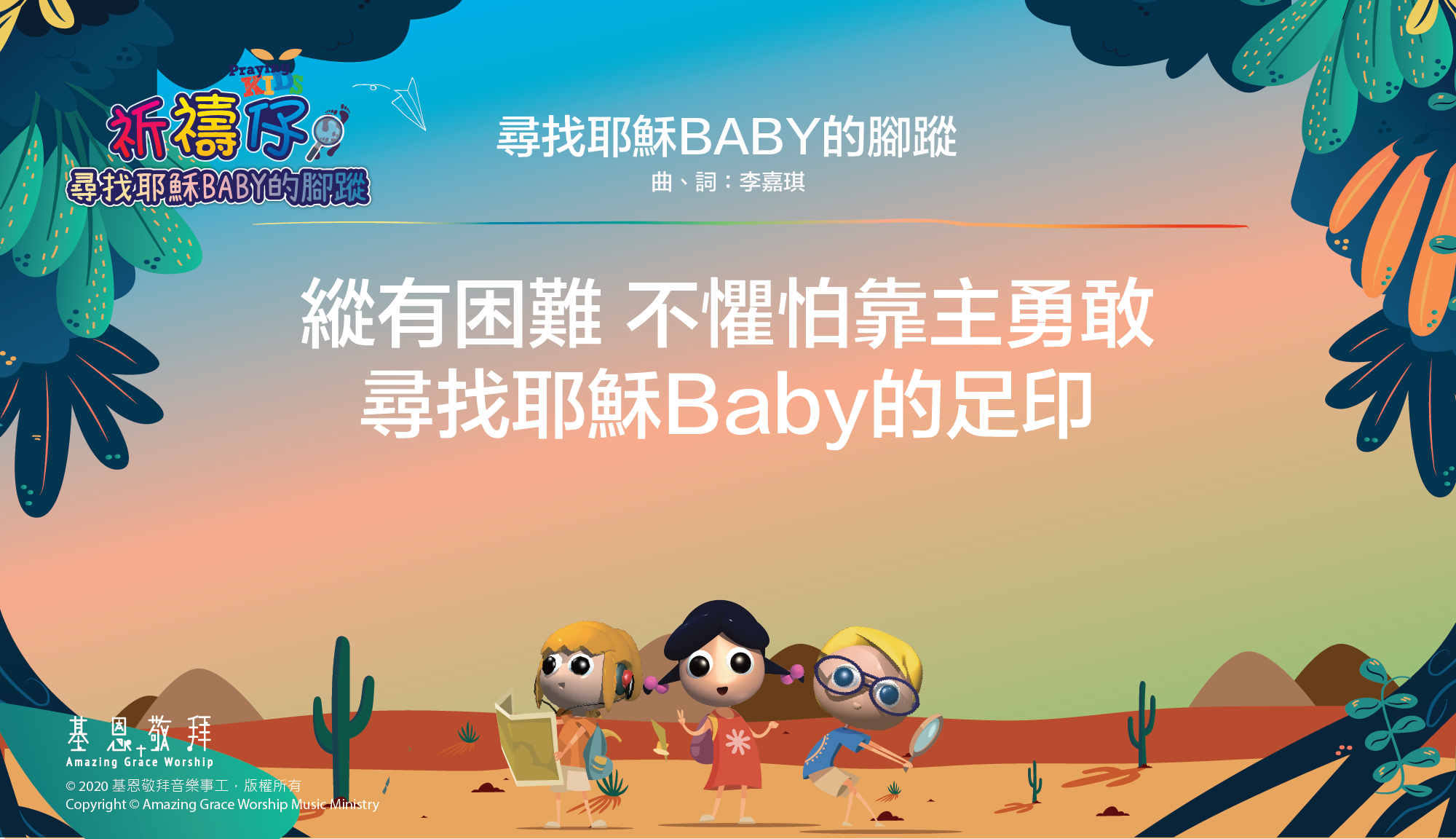 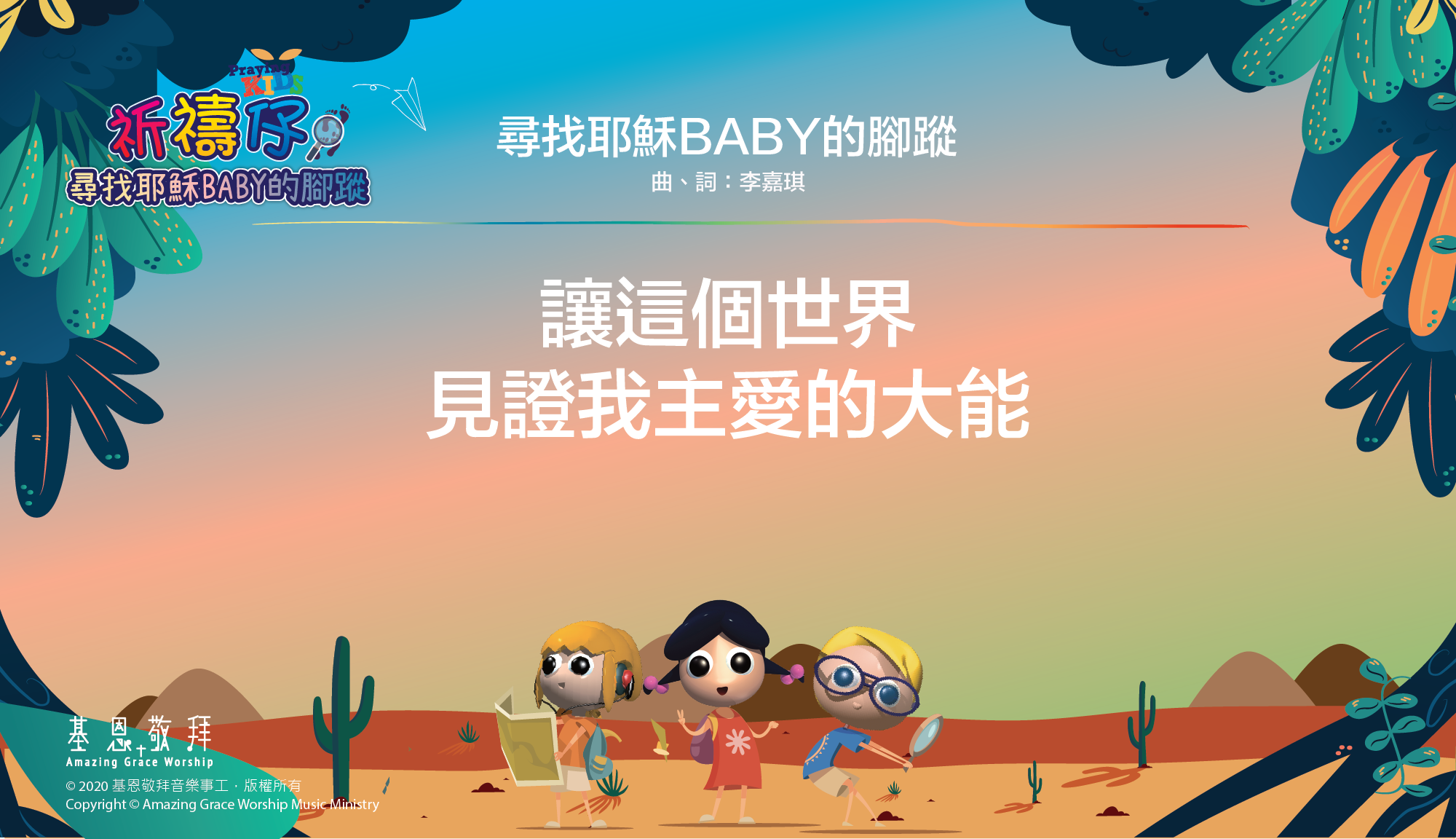 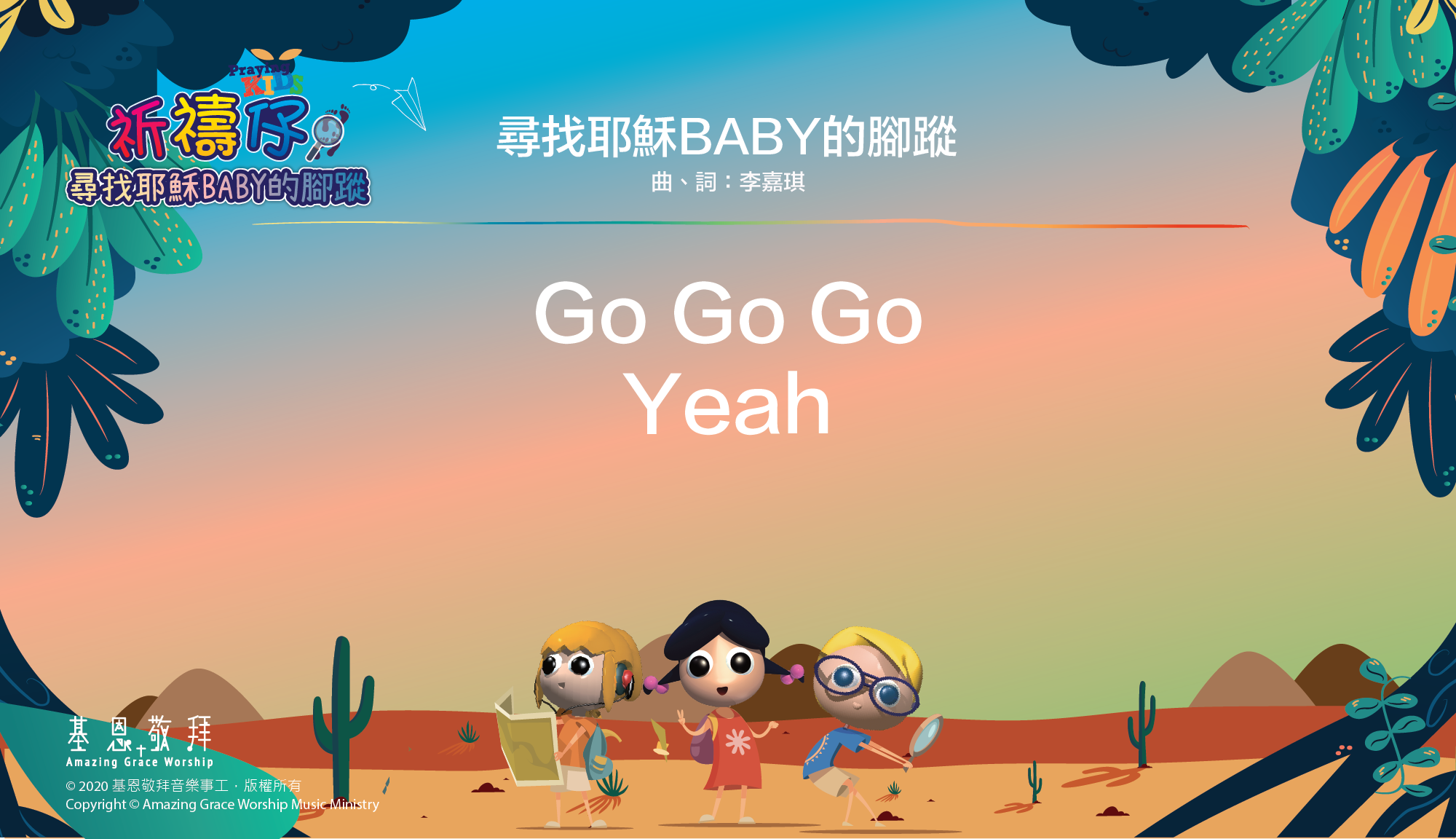 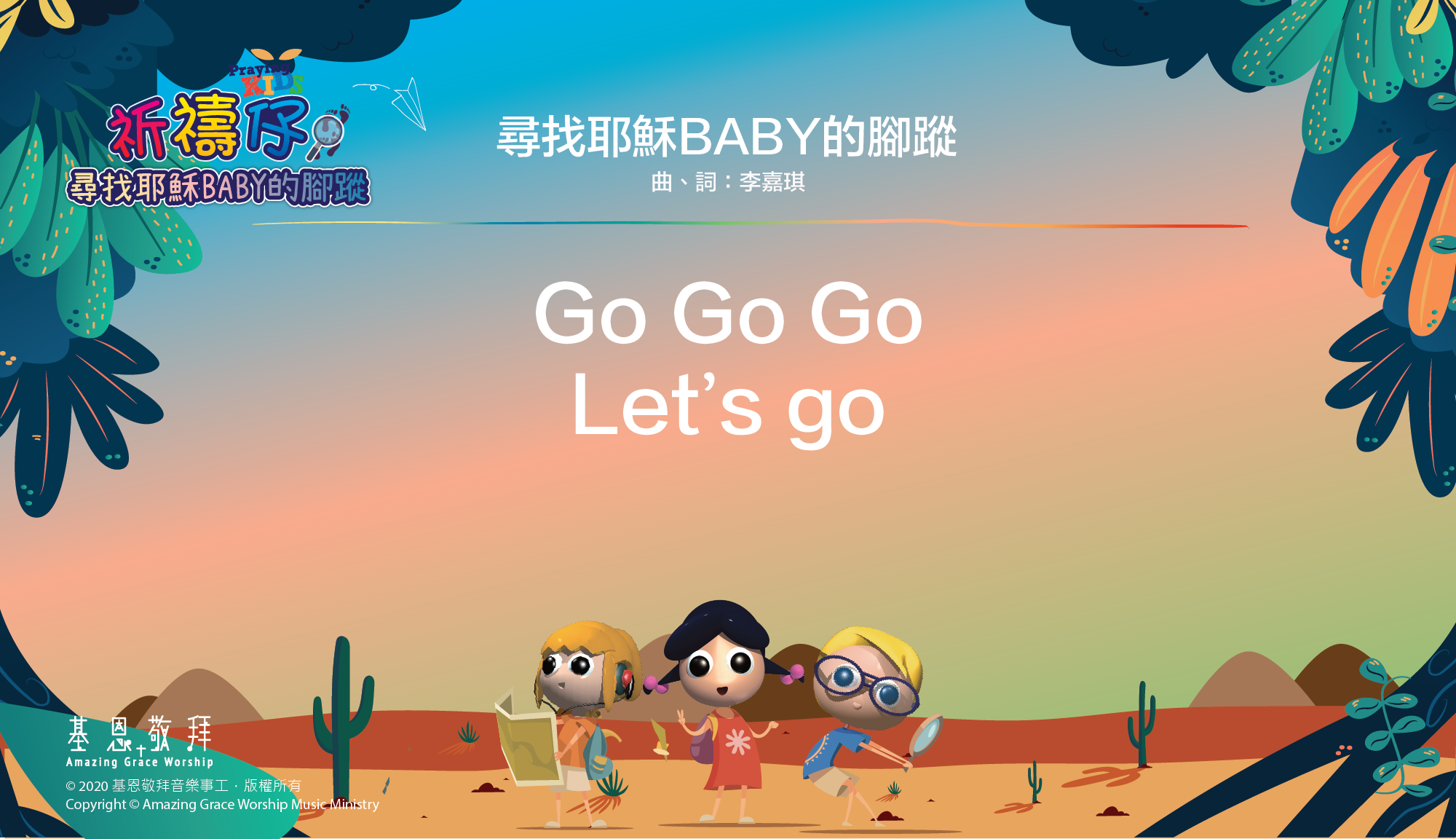